LES FORMATIONS EN PRATIQUE
Jérôme PERSICO
Coordinateur des fonctions supports
1. CANDIDATURE2. FINANCEMENT DES FORMATIONS EN CONTINU3. FINANCEMENT DES FORMATIONS A SON RYTHME4. LOGEMENT
1
CANDIDATERFORMATIONS DIPLOMANTES EN CONTINU OU VOTRE RYTHME
Candidater formations en continu
2
1
2 mois max
CANDIDATER EN LIGNE
SÉLECTION SUR DOSSIER
3
ENTRETIEN FACULTATIF
Candidature retenue
Convocation
Candidature non retenue
Formulaire en ligne sur la page web de la formation + règlement des frais de sélection de 60 €
Entretien individuel facultatif à distance sur demande de notre équipe pédagogique

Une réorientation peut vous être proposée
2 semaines max
Félicitations !
Réponse
Candidater formations à votre rythme
2
1
CANDIDATER EN LIGNE
SÉLECTION SUR DOSSIER
Formulaire en ligne sur la page web de la formation
Renvoi du bon de commande complété et signé
10 jours max
Candidature non retenue
Candidature retenue
Félicitations !

2
FINANCEMENTSFORMATIONS DIPLOMANTES EN CONTINU
Frais hors coûts de formation
FRAIS DE SELECTION
FRAIS D’INSCRIPTION
60 €
200 €
Vous êtes admis, félicitations !
à régler 
lors de la candidature
à régler avant d’entrer en formation
Conseil général de votre département d’origine
Fonds personnels
Prêts bancairesEntreprises
Pôle Emploi
Possibilité de prise en charge par
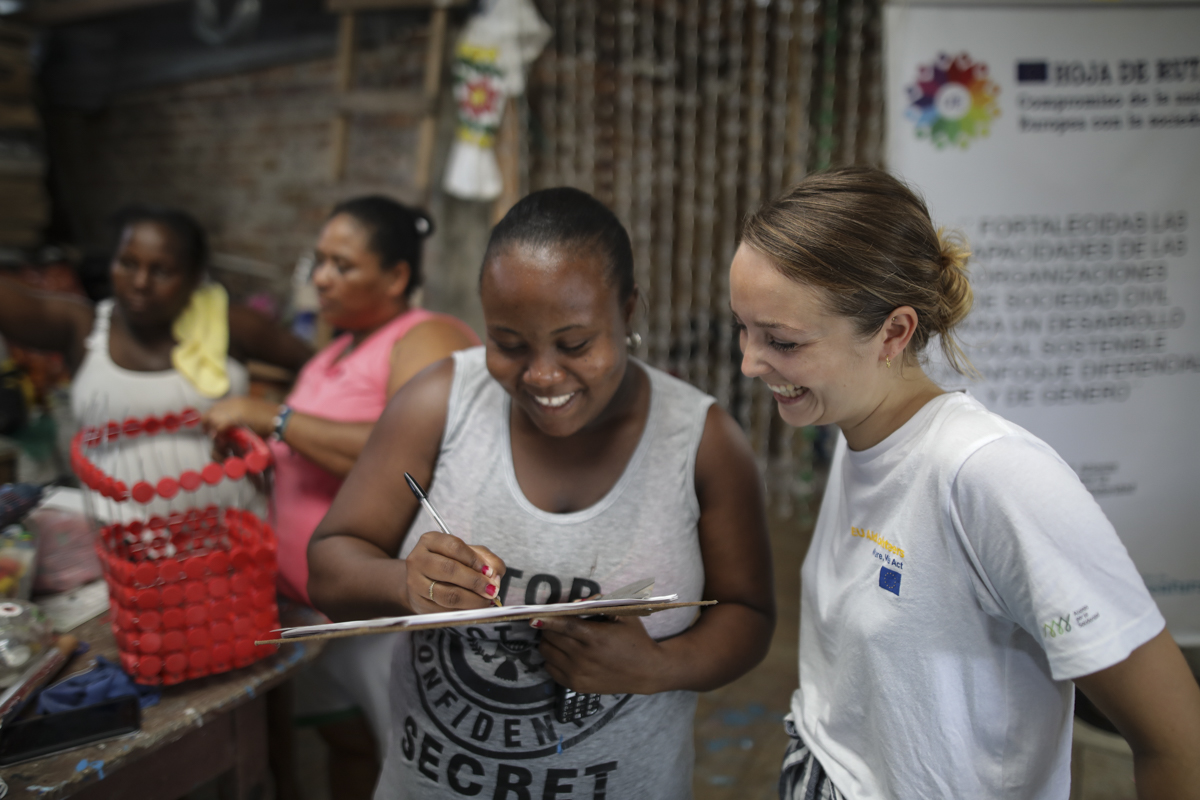 Coûts de formation : quelles prises en charge ?
Parcours 6 mois
Parcours expérimenté 3 mois
Parcours alternance 12 mois
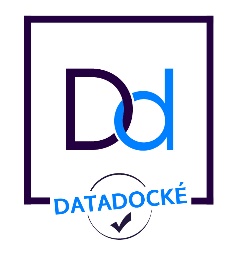 Bon à savoir : Bioforce est référencé dans le registre des organismes de formation Datadock 
et répond aux critères de qualité prévus par la loi. 
Ce référencement facilite la prise en charge des formations par un grand nombre d’organismes de financement.
Parcours 6 mois
Quelques pistes 
Si vous êtes demandeur d’emploi en France entre mai et août pour les rentrées de septembre et entre mai et octobre pour les rentrées de janvier, quelle que soit votre région de résidence : possibilité d’attribution d’un financement de la Région Auvergne-Rhône-Alpes par Bioforce. Selon critères.

Transitions Pro

Pôle Emploi (Aide individuelle à la Formation, etc.)

Votre employeur

En utilisant votre Compte Personnel de Formation :  consultez vos droits sur le site moncompteformation.fr puis recherchez la formation (pour vous aider, cette information figure sur notre site internet)


Paiement en 3 ou 5 échéances pendant la période de formation en centre

D’autres pistes à explorer sur notre site internet, > page Financements
Pour tous : recherche de prise en charge en autonomie
Notamment auprès de votre région de résidence hors Auvergne Rhône-Alpes, Conseils Généraux, communes, financements privés
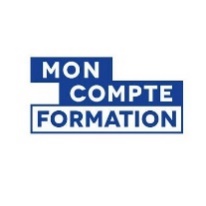 *Tarifs indicatifs - Hors frais de sélection et d’inscription
Vous êtes résident en Union Européenne et demandeur d’emploi : postulez au financement Région Auvergne-Rhône-Alpes
Vous résidez :
en Région Auvergne-Rhône-Alpescontactez votre organisme de référence, qui établira la prescription à partir de début mai et dès que vous devenez demandeur d’emploi. 
hors Auvergne-Rhône-Alpesvotre conseiller doit prendre contact avec Jérôme Persico   admissioneurope@bioforce.org ou 04 72 89 31 45, qui établira lui-même la prescription.
Aucun document papier à adresser à Bioforce, nous serons informés directement 
Postulez à la formation sans attendre d’avoir fini cette démarche.
PRESCRIPTION
Vous êtes résident en Union Européenne et demandeur d’emploi : postulez au financement Région Auvergne-Rhône-Alpes
Plusieurs commissions fin juin, fin juillet, fin août, puis fin sept. ou fin octobre
Avec le Coordinateur des fonctions supports et le Responsable de Bioforce Europe
Répartissent les fonds disponibles entre les candidats éligibles suivant les critères de priorité de la Région :
candidats admis
référents qui sélectionnent en priorité les – de 26 ans et les seniors de + de 45 ans, les niveaux de qualification les moins élevés, pertinence du projet professionnel, durée d’inscription comme demandeur d’emploi, reconnaissance de la qualité de travailleur handicapé (RQTH) …
Difficulté à départager ? Prise en compte de l’employabilité à l’issue de la formation.
Bioforce vous informe directement par email du résultat des commissions.
Important la Région Auvergne-Rhône-Alpes n’attribue pas de financement à titre individuel, Bioforce reste votre seul interlocuteur.
ATTRIBUTION
Parcours expérimenté 3 mois
Quelques pistes 
Pôle Emploi (Aide individuelle à la Formation, etc)

Votre employeur

Transitions Pro

En utilisant votre Compte Personnel de Formation : consultez vos droits sur le site moncompteformation.fr puis recherchez la formation (pour vous aider, cette information figure sur notre site internet)


Paiement en 3 échéances pendant la période de formation en centre

Dans la mesure où la Région Auvergne-Rhône-Alpes participe déjà au financement des Parcours 6 mois, il est inutile de les solliciter pour les Parcours Expérimentés 3 mois.



D’autres pistes à explorer sur notre site internet > page Financements
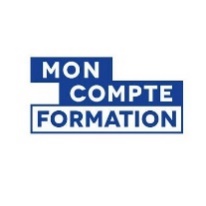 Pour tous : recherche de prise en charge en autonomie
Notamment auprès de votre région de résidence hors Auvergne Rhône-Alpes, Conseils Généraux, communes, financements privés
*Tarifs indicatifs - Hors frais de sélection et d’inscription
Parcours alternance 12 mois
Quelle rémunération ?
CONTRAT D’APPRENTISSAGE
J’ai 29 ans maximumJe suis en formation initiale
pris en charge par votre future structure d’accueil
CONTRAT DE PROFESSIONALISATION
Je suis demandeur d’emploi de 26 ans et plus Je suis inscrit à Pôle Emploi
via son Opérateur de Compétences (OPCO)
directement en cas de reste à charge
*Tarifs indicatifs - Hors frais de sélection et d’inscription
3
FINANCEMENTSFORMATIONS A VOTRE RYTHME
A votre rythme ?
Tous les parcours expérimentés 3 mois sont composées de 4 unités de formation correspondant à des blocs de compétences à acquérir (savoirs et savoir-faire). Ces unités de formation peuvent être suivies en continu (la même année) ou à votre rythme (sur plusieurs années).
A VOTRE 
RYTHME
EN CONTINU
3 mois de formation pour suivre et valider les unités de formation
Plusieurs annéespour suivre et valider les unités de formation (hors compétences transversales)
6 mois de mission humanitaire
6 mois de mission humanitaire
Une même certification professionnelle
Coordinateur de programme humanitaire, Humanitarian Programme Manager, Responsable Logistique, Responsable RH et Finances
A votre rythme
Quelques pistes de prises en charge 
Pôle Emploi (Aide individuelle à la Formation, etc)

Votre employeur, votre OPCO

Transitions Pro

En utilisant votre Compte Personnel de Formation : consultez vos droits sur le site moncompteformation.fr puis rechercher la formation souhaitée pour savoir si elle est éligible. Pour vous aider, nous avons indiqué cette information sur notre site internet sur chaque fiche formation concernée.



Dans la mesure où la Région Auvergne-Rhône-Alpes participe déjà au financement des Parcours 6 mois, il est inutile de les solliciter pour le Parcours « à votre rythme ».



D’autres pistes à explorer sur notre site internet > page Financements
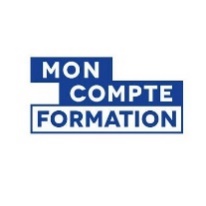 Les frais de sélection et d’inscription sont inclus.
Pour tous : recherche de prise en charge en autonomie
Notamment auprès de votre région de résidence hors Auvergne Rhône-Alpes, Conseils Généraux, communes, financements privés
Frais de vie pendant la formation
Salarié
Montant du salaire fixé suivant les conditions de l’OPCO
(par exemple : maintien du salaire)
Avec indemnités 
Bien connaître la durée de ses droits à compter de la date d’entrée en formation et se renseigner auprès de Pôle Emploi du possible maintien des indemnités jusqu’à la fin de la formation.
Inscrits Pôle Emploi
Assurez-vous d’avoir des ressources suffisantes jusqu’à la fin de la formation
Sans indemnités 
RSA (voir avec sa CAF, s’inscrire au minimum 4 mois avant le début de la formation !)
Chéquier formation (si prise en charge par votre région d’origine)
Conseil Général de votre département d’origine
Prêts bancaires - Fonds personnelsRémunération par la Région Auvergne-Rhône-Alpes pour ceux ayant obtenu un financement via Bioforce
4
LOGEMENT
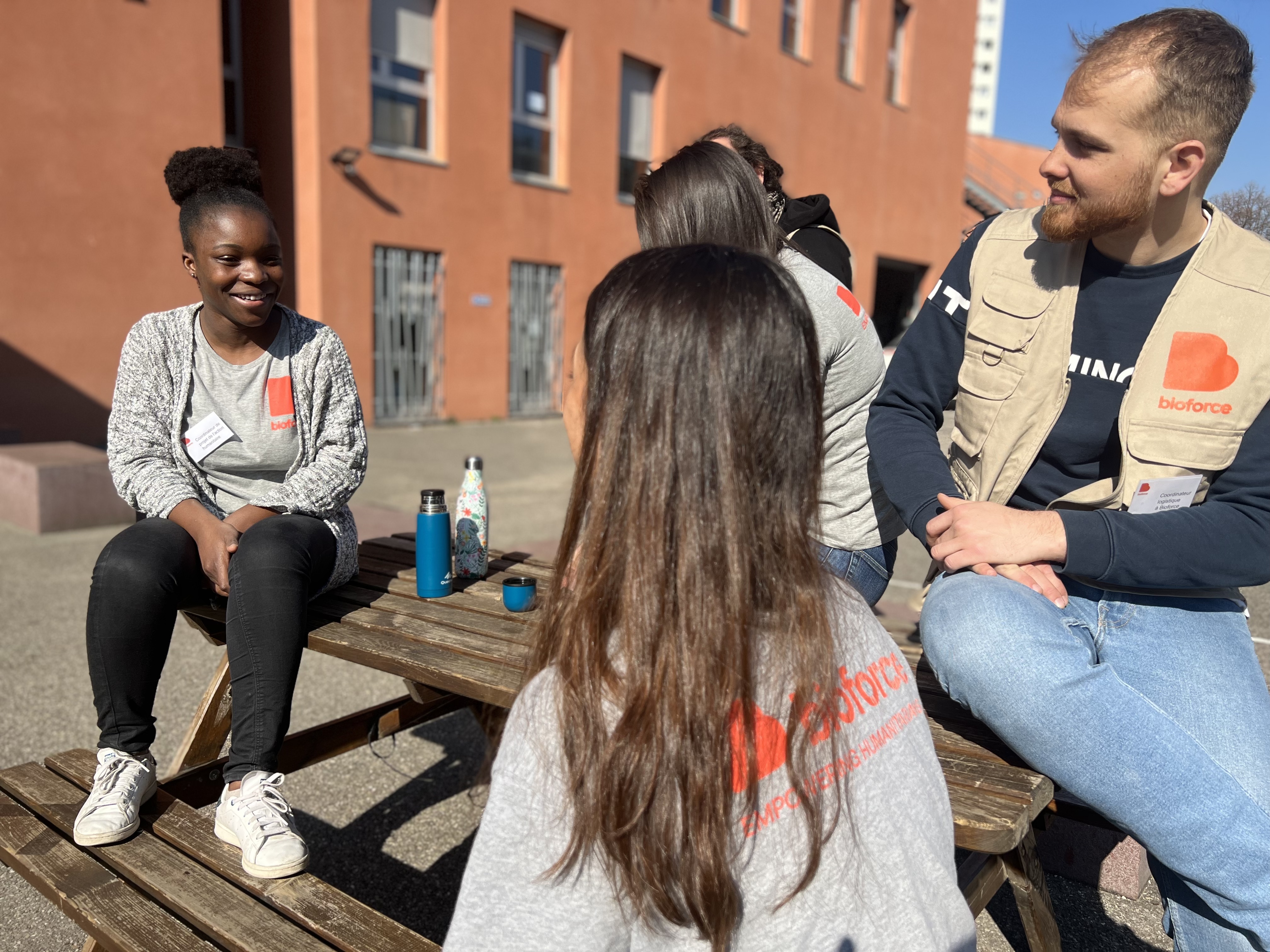 Quelles pistes pour se loger ?
Une fois votre candidature acceptée :
Parcours 6 mois
Grand Lyon Habitat, partenaire de Bioforce, propose un logement pour le temps de votre formation (50 places disponibles). Attention : le logement proposé n’est pas mis à disposition à titre gratuit
Parcours expérimenté 3 mois
Nous vous communiquerons une liste d’hébergements possibles, à contacter directement.
Réunion d'information au centre de formation Vénissieux : 11 mai 2023Réunion d’information au Centre de formations Dakar : 31 mai 2023Informations générales sur les parcours de 6 mois et de 3 mois pour les profils expérimentés.Les équivalences RNCP des certifications professionnelles correspondant à chaque formation.Des informations sur les métiers de chaque formation diplômante.Des Informations sur la pédagogie BioforceLes conditions d’entrée (prérequis des formations.Site complémentaire où trouver de l’information sur le secteur, l’engagement et la professionnalisation.https://www.solidaire-info.org/Webinaire des formations compétences à distance : 8 juin 2023Possibilité de suivre l’actualité de Bioforce sur les réseaux sociaux (facebook, Instagram, LinkedIn, tweeter)
Des questions ?
www.bioforce.org
infoeurope@bioforce.org
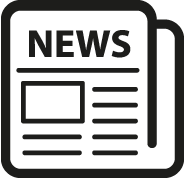 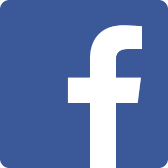 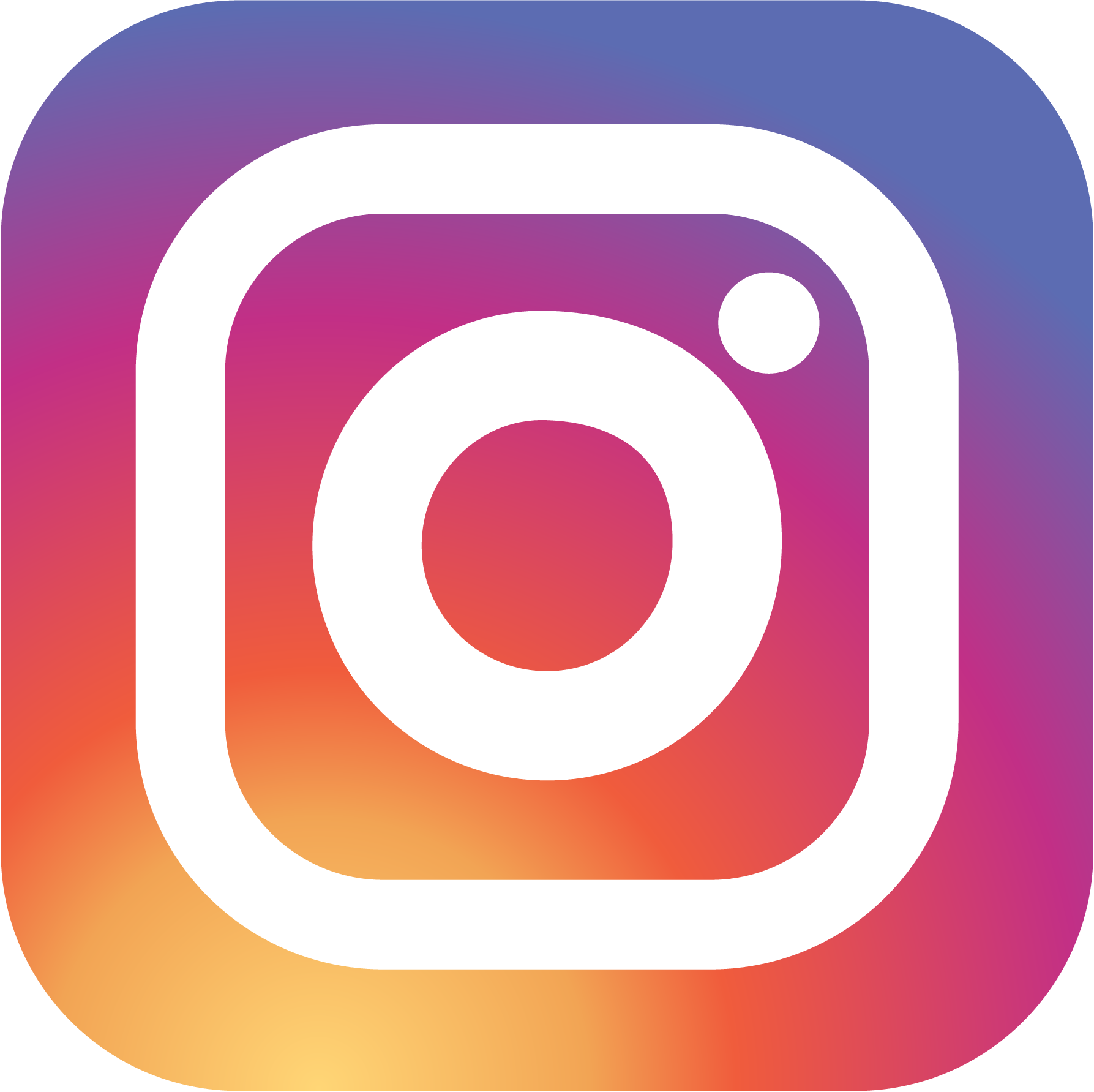 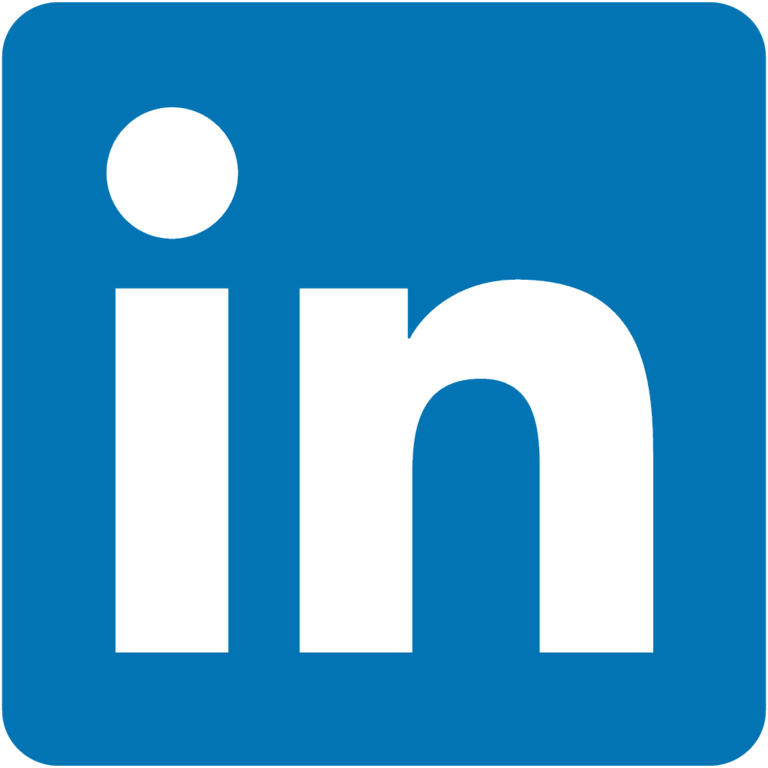 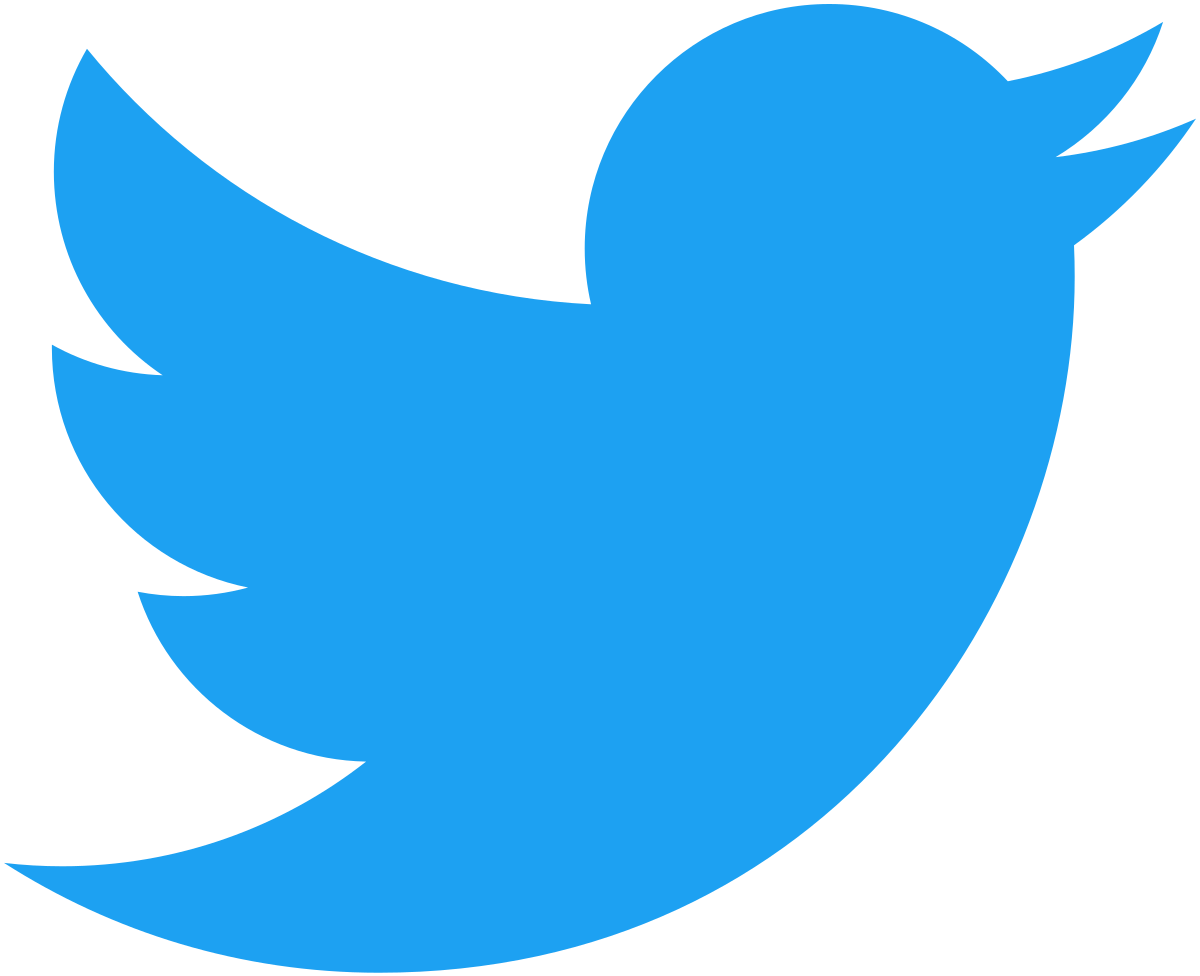